To Add Your Logo: 
Click Insert
Pictures
This Device
Select Your Logo
Place Where You Wish
Customizing The Image:
All phone numbers are customizable
Click on the zeroes and start typing
* If you do not want the call to action, you can delete the background box and the text.
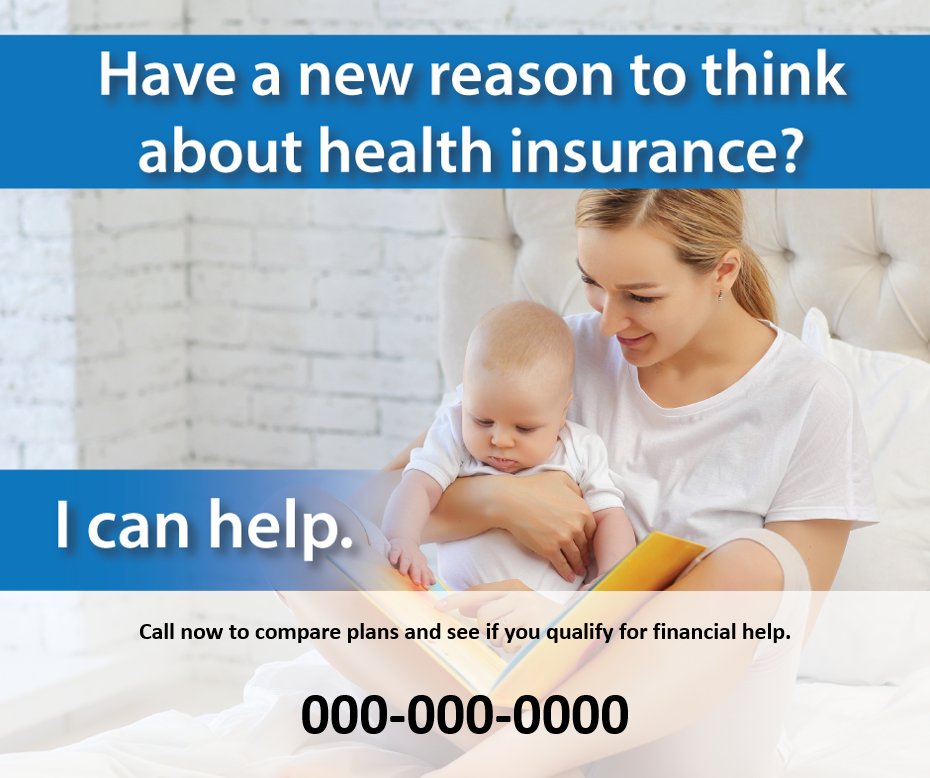 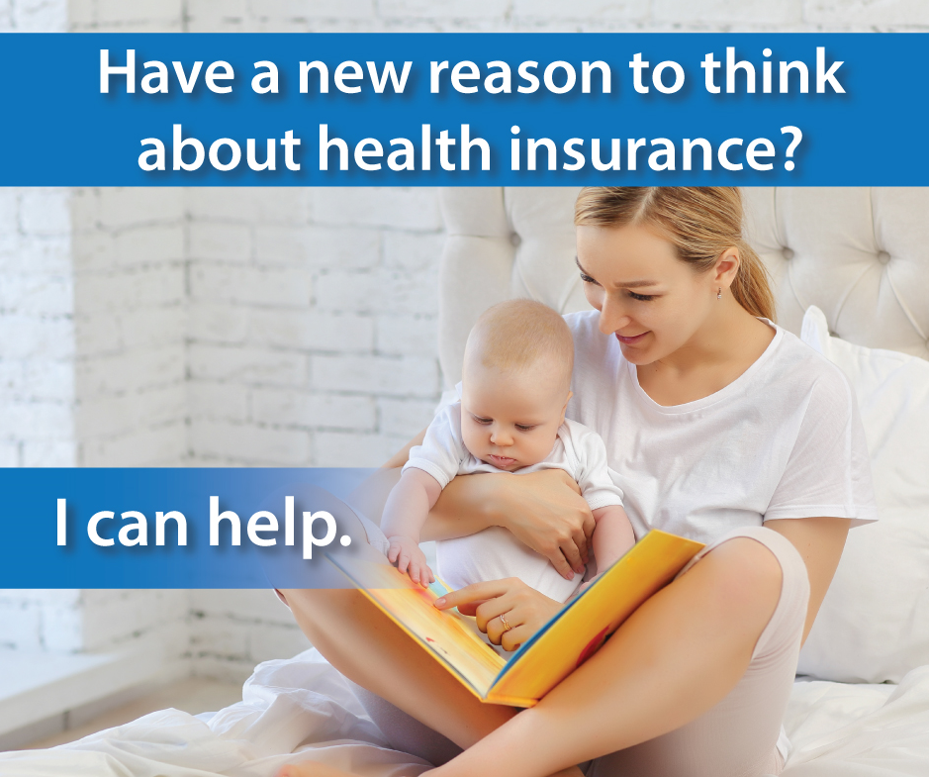 Download The Final Image:
Select the image you want to download from the left side panel
Select File
Export
Change File Types
JPEG
Choose the designated folder
Save
Answer ‘Just this one’ when prompted
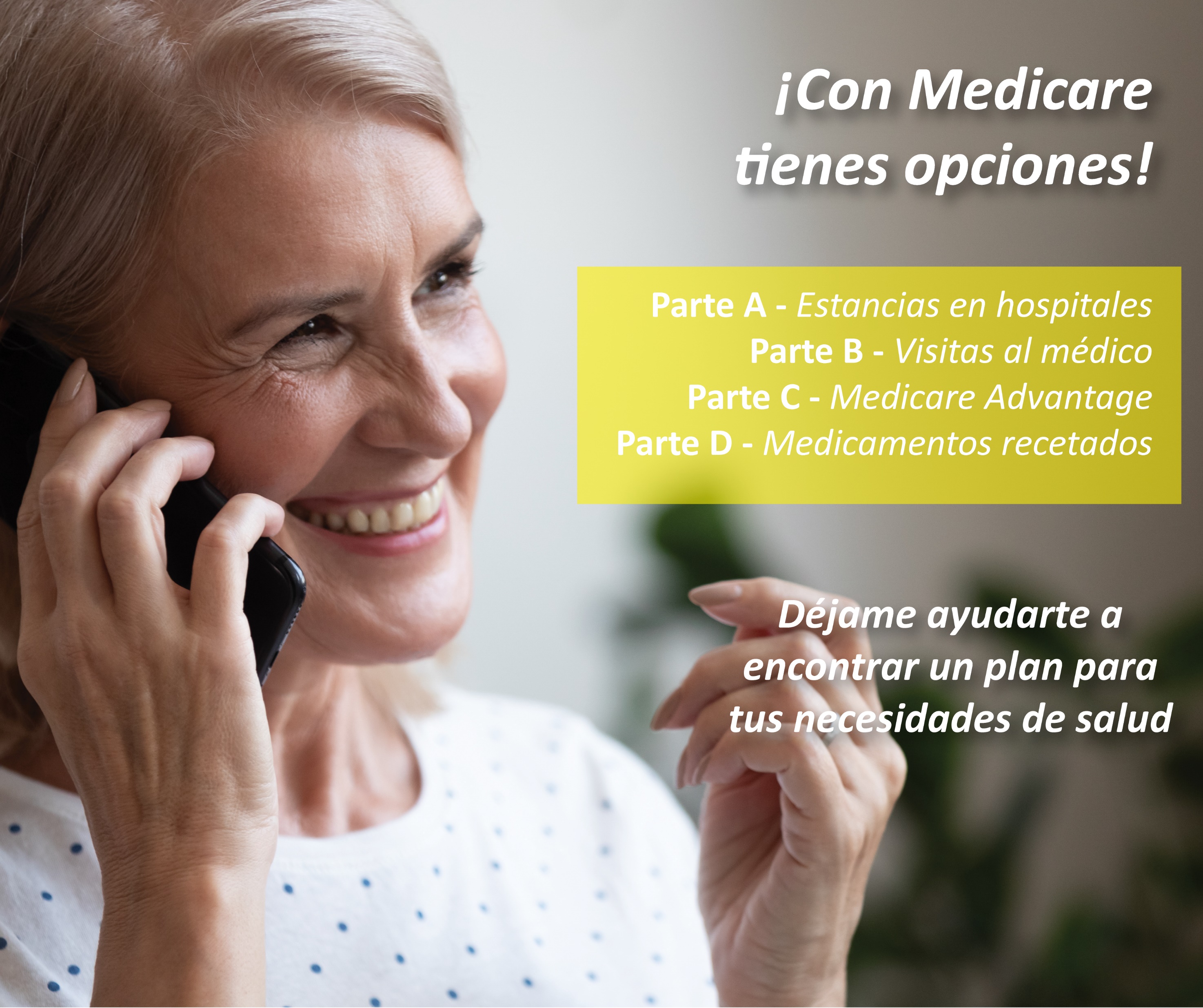 Contáctame
000-000-0000
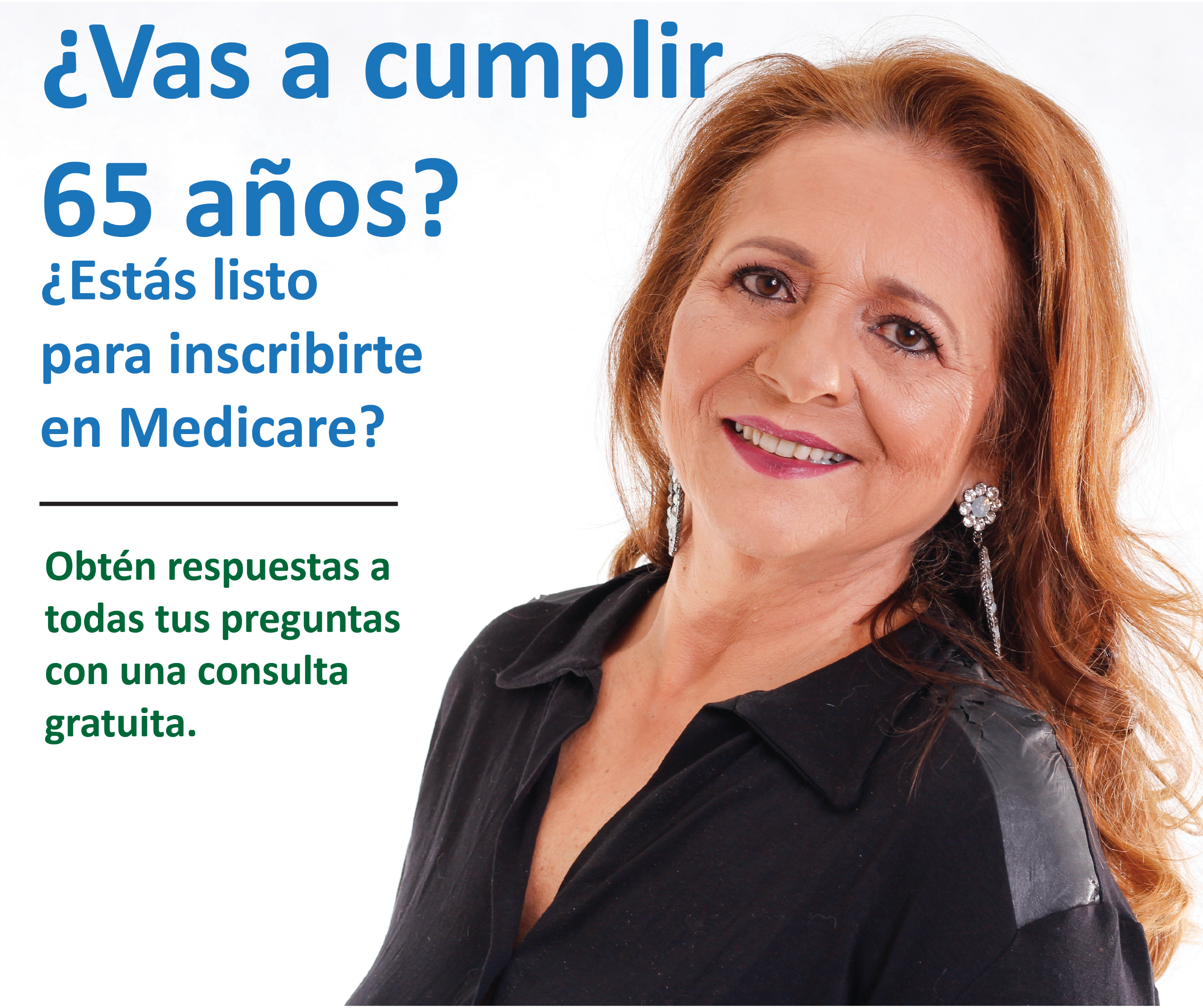 ¡Llama hoy para comenzar!
000-000-0000
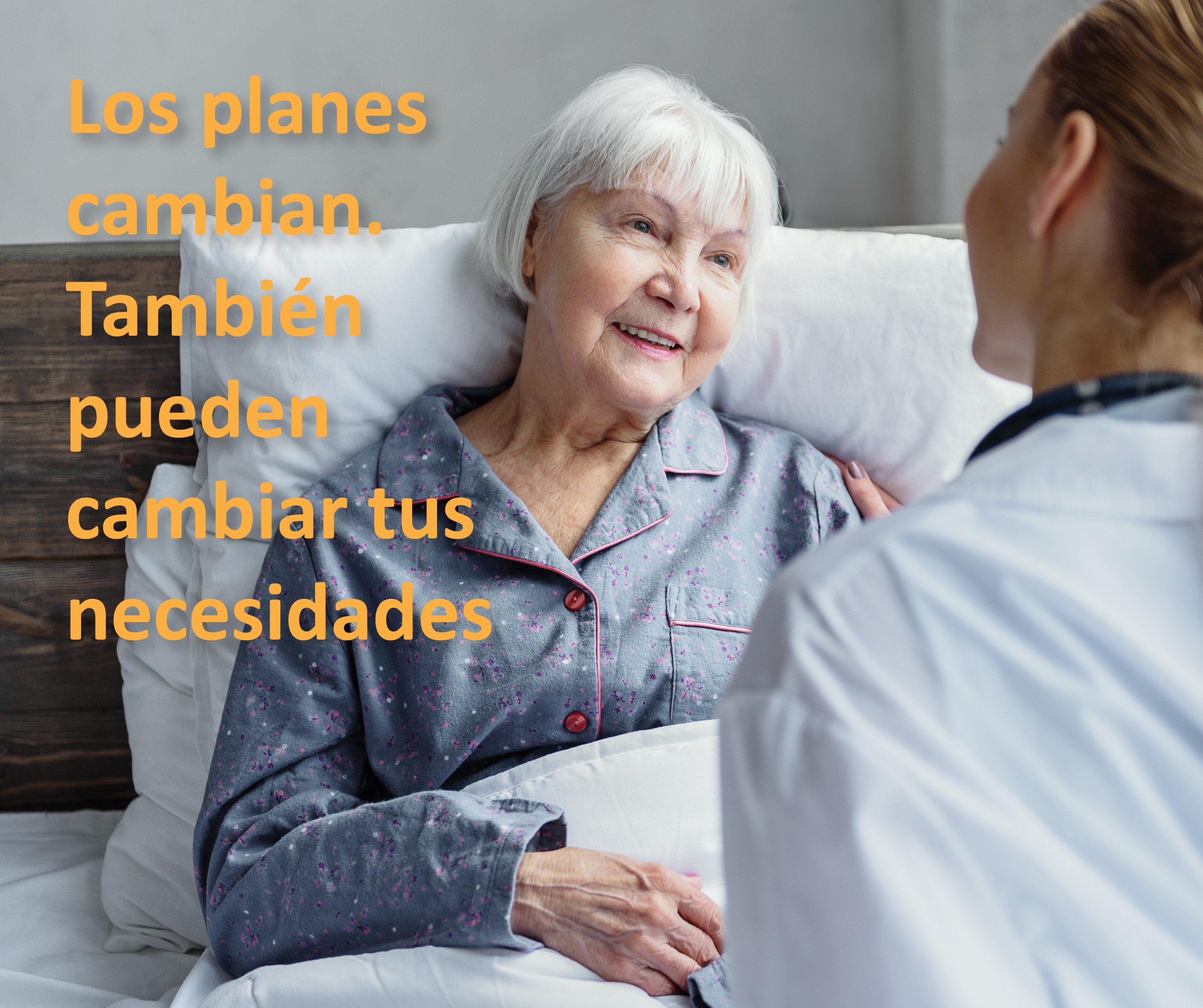 Llama para una revisión de beneficios sin costo ni compromiso.
000-000-0000
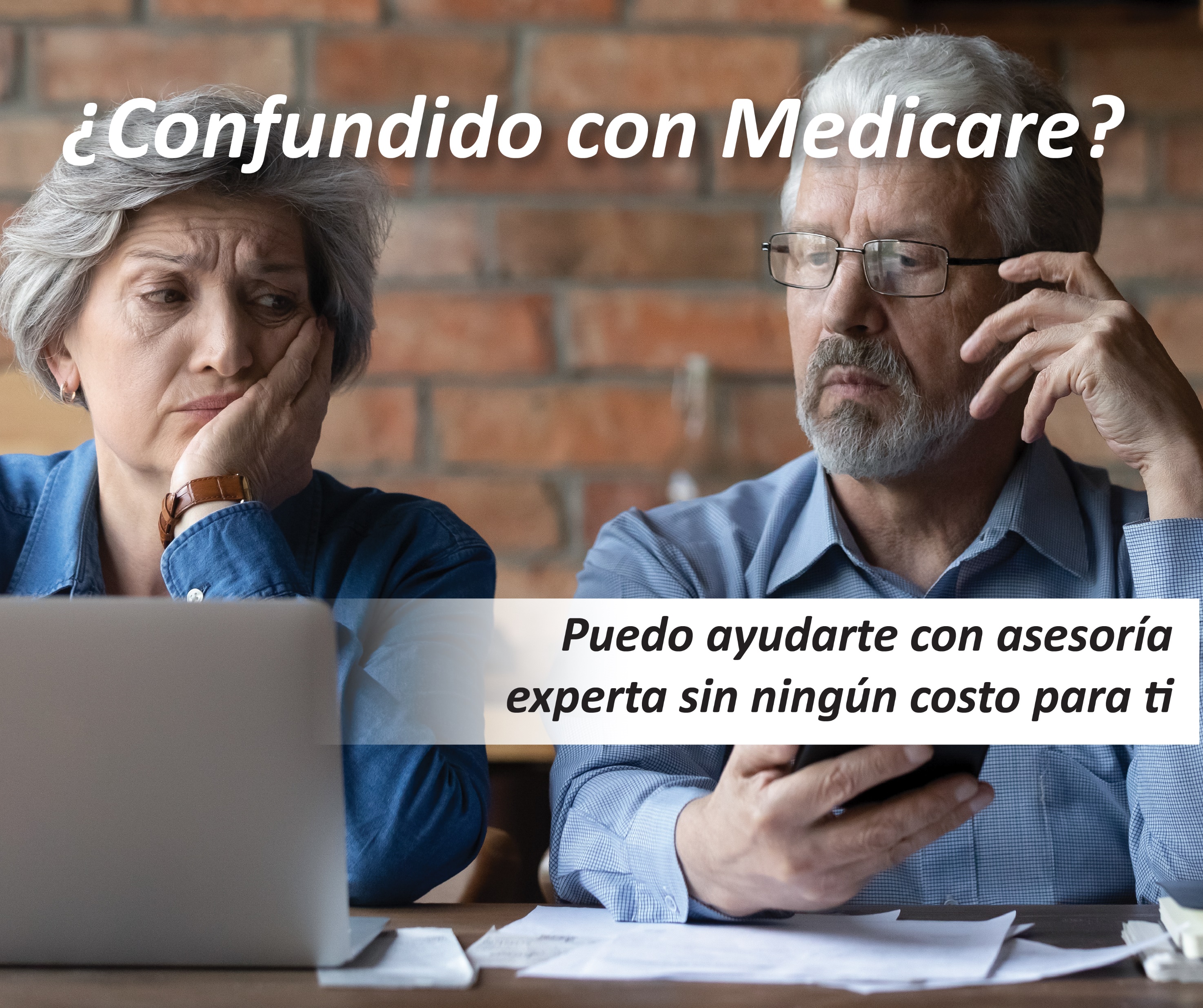 Llámame para una consulta sin costo ni compromiso.
000-000-0000
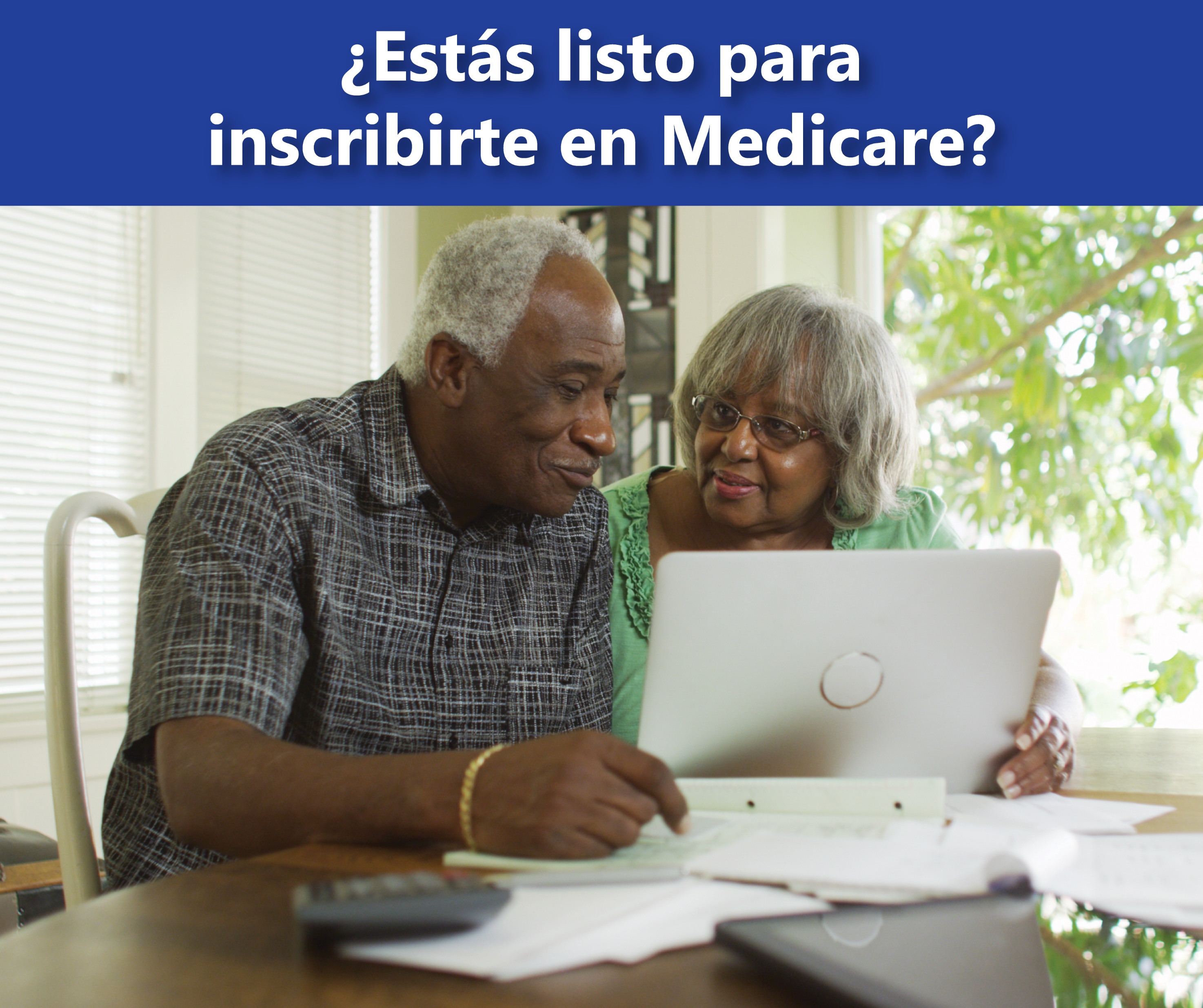 Llámame para ayudarte a encontrar un plan que se ajuste a tus necesidades.
000-000-0000
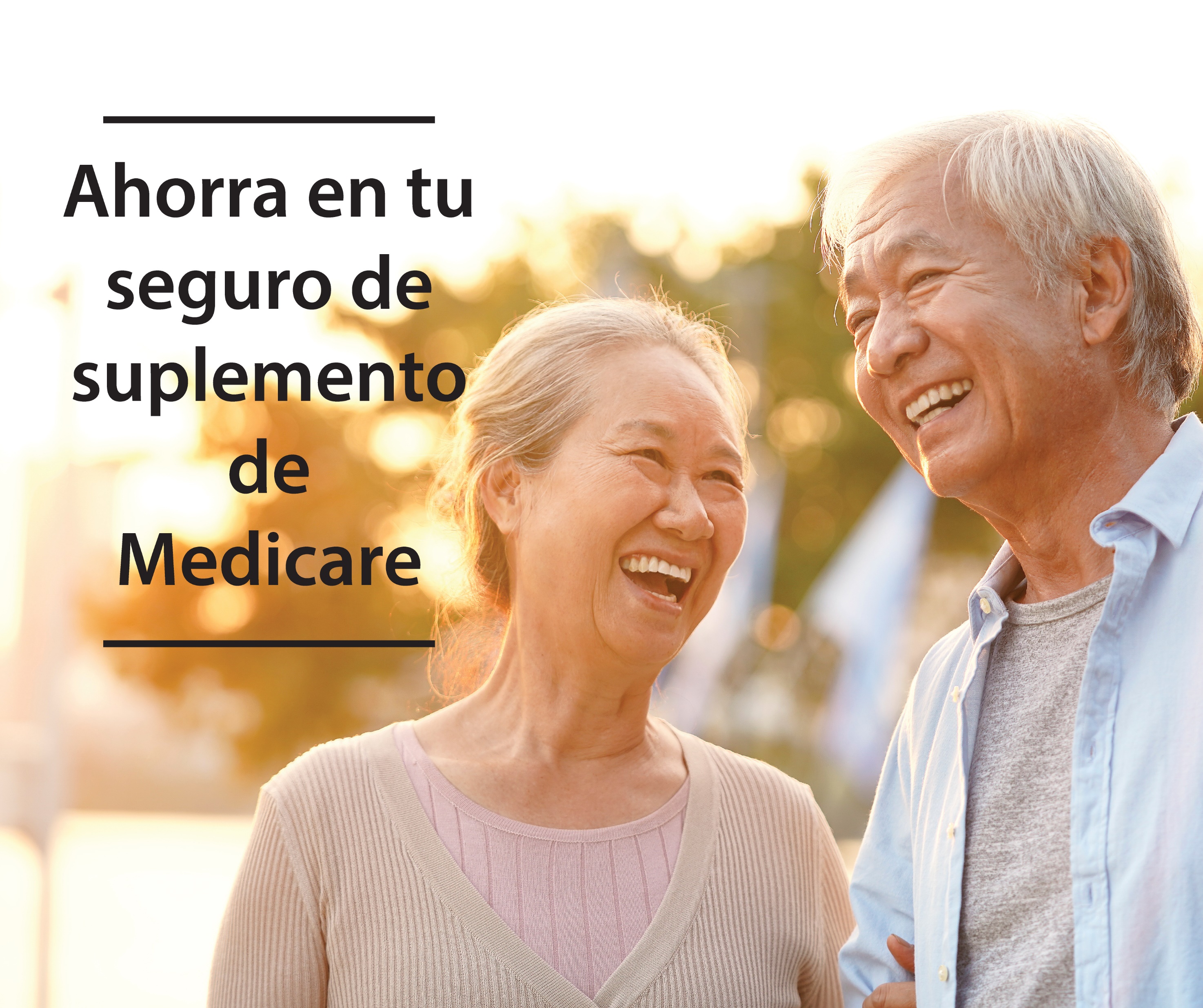 Llama hoy para obtener una cotización
000-000-0000
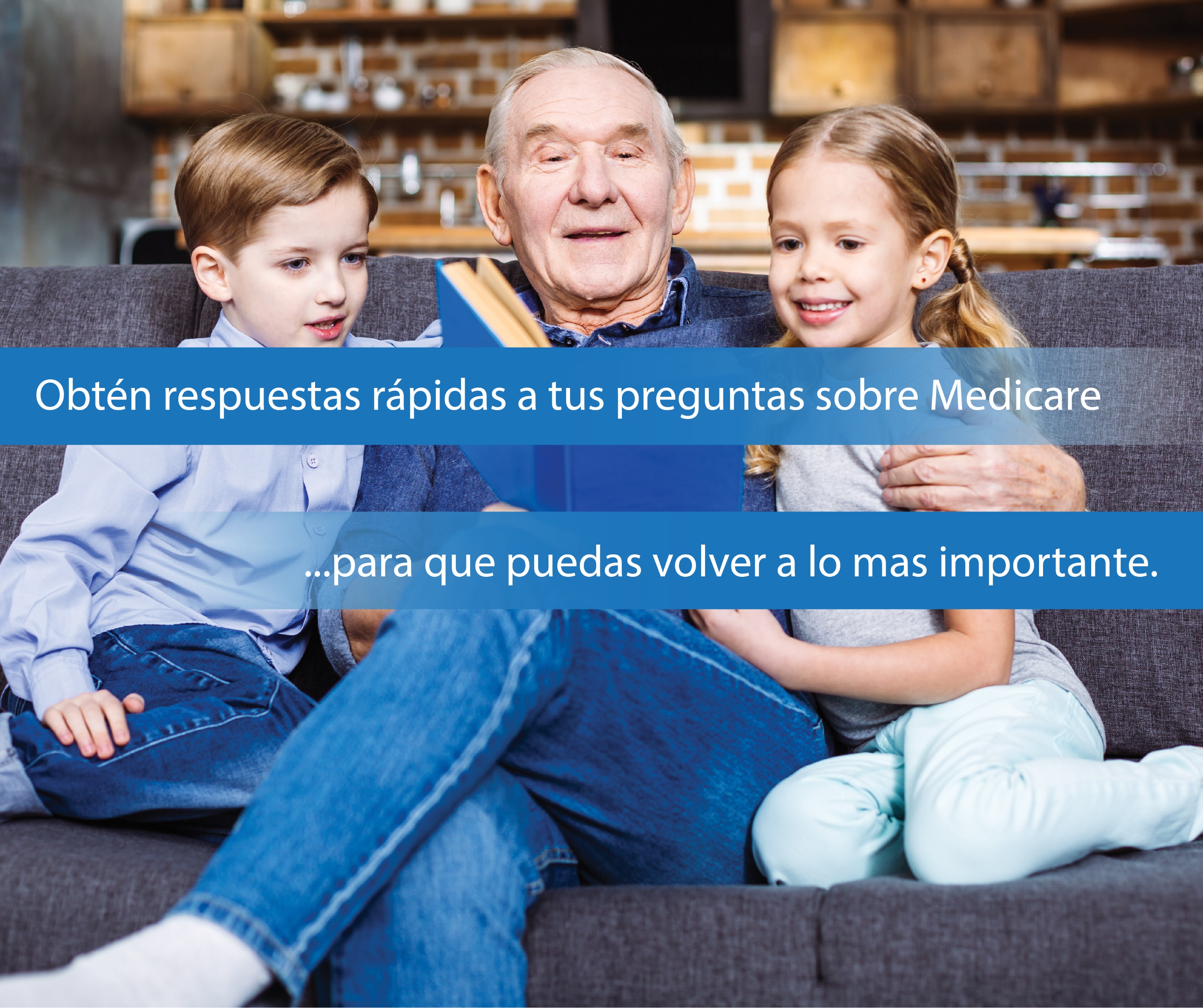 ¡Llama ahora para agendar una cita!
000-000-0000
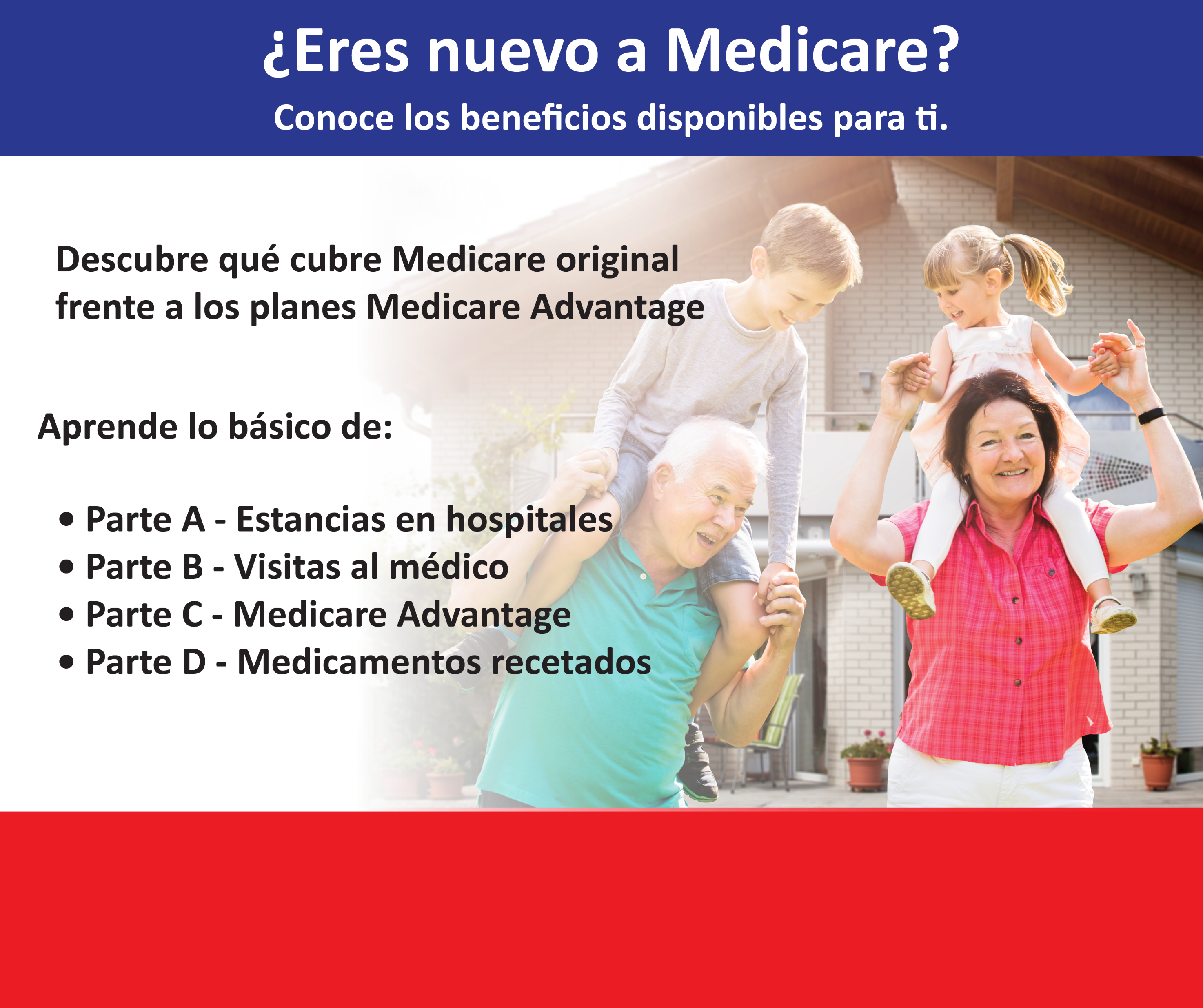 Llámame, un agente autorizado, para una consulta gratuita.
000-000-0000
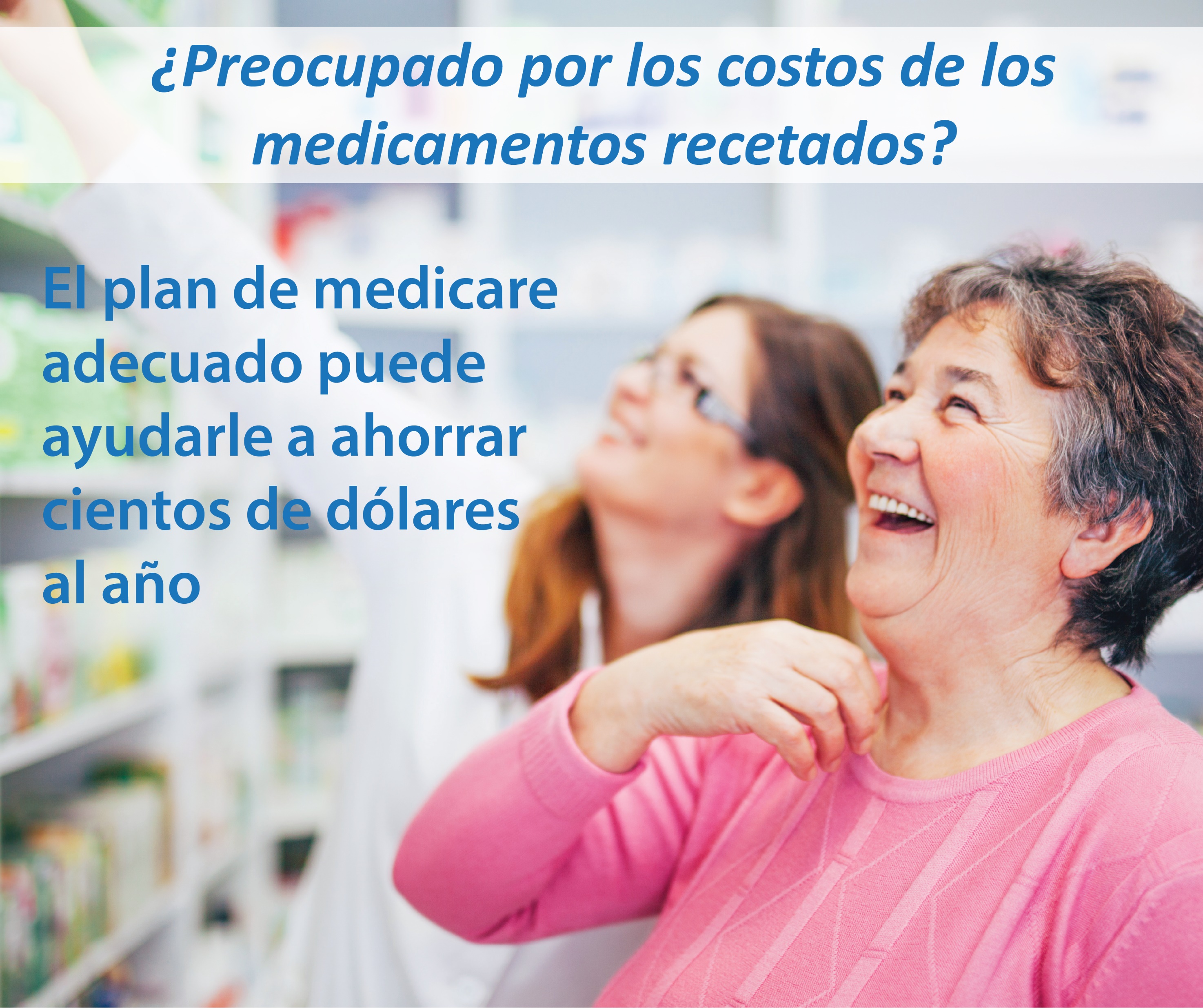 Llama para una consulta sin costo ni compromiso.
000-000-0000
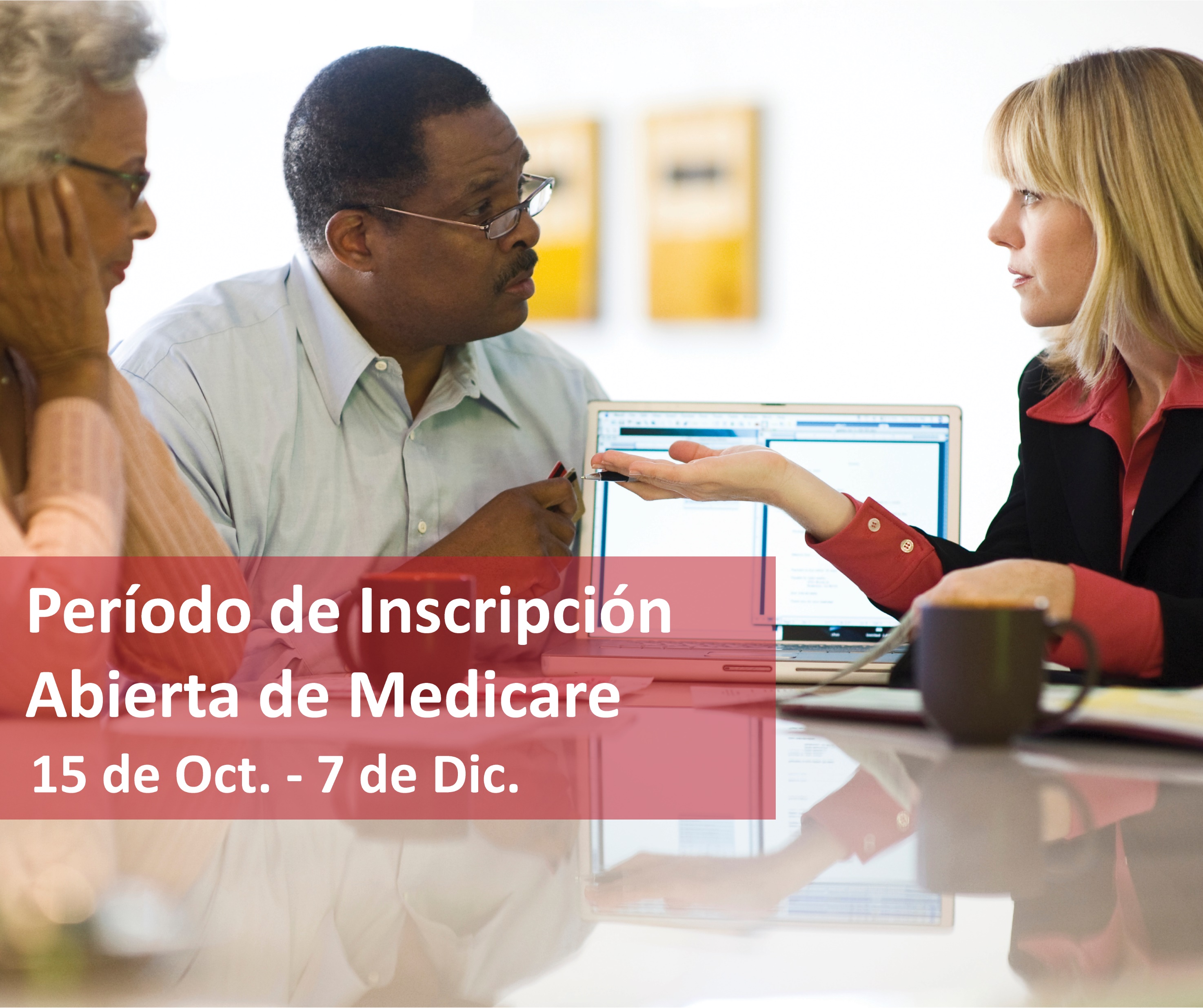 Conoce las opciones de tu plan de salud Medicare.
000-000-0000